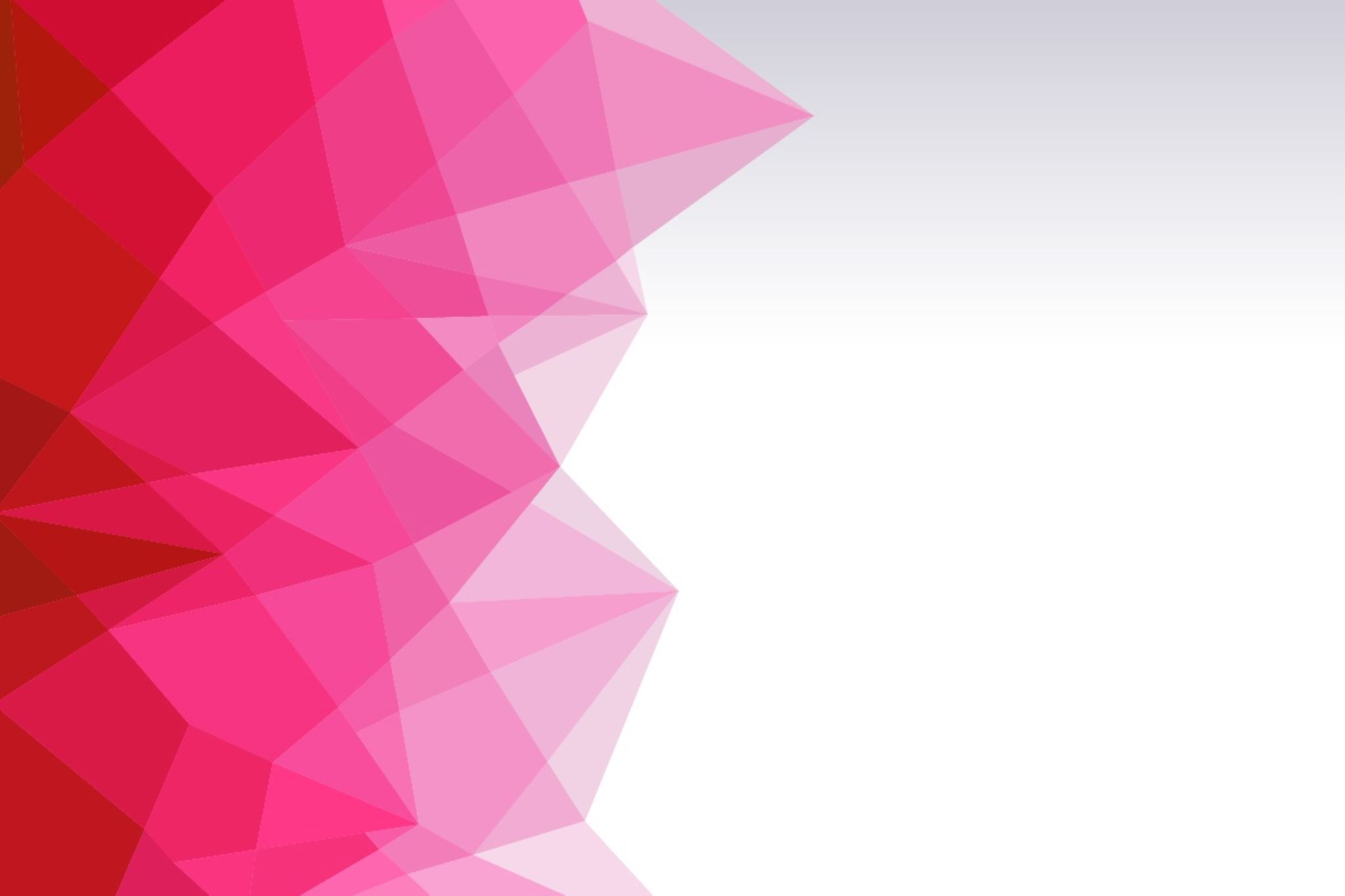 Vad betyder 1800- och 1900-talen idag?
HIstoriemedvetenhet
Historiemedvetenhet?
Då		Nu		Framtiden
1. Idag – Nu 
    (läge/problem)
2. Då
    (förklaringar)
3. Framtiden - sen 
    (hända?)
Det omvälvande 1800-talet
Vägen till världskrig
WW 1
Napoleonkrigen
Första industriella revolutionen
Andra industriella revolutionen
Nationalism
Imperialism
Demokratisering
Demografiska förändringar
Det konfliktfyllda 1900-talet
Första världskriget
Andra världskriget
Kalla kriget
Demokratiska bakslag
Välfärd och konsumism
Avkolonialisering
Kommunistiska revolutioner
Berlinmurens fall
Historiemedvetenhet - uppgift
Arbeta i basgruppen.
Diskutera  
Vilka är de fem viktigaste processerna (händelser eller personer) under 1800-talet och 1900-talen enligt er?
Vilka avtryck kan ni se av dessa idag?
Framtiden – hur skulle dessa processer kunna sätta avtryck i framtiden?
Skriv ner era tankar på max 1 sida.
Lämna in i teamet – filer - ”Vad betyder 1800- och 1900-talen idag?”. Basgruppsnummer = Filnamn.